Professional Services Procurement
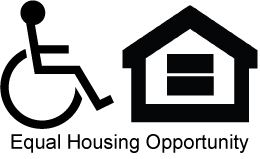 December 6, 2017
Michael Casper, Compliance Manager
Procurement – Professional Services
For development of a CDBG application, a local government, generally, will procure the services of a Grant Administrator (to assist in writing the CDBG application) and a Engineering firm [to assist in preparing a Preliminary Engineering Report (aka PER)]
Procurement – Professional Services
CDBG payments for professional services are subject to the “competitive negotiation” requirements of         2 CFR Part 200.  These provisions apply, typically, to contracts with private consultants, engineers and architects, and are not necessary when contracting with Regional Commissions
Procurement – Professional Services
To comply, the applicant government (not the individual or firm proposing to provide services) must:
 
Develop a Request for Proposal (RFP) that includes “evaluation factors” selected by the applicant and their level of importance.  A Request for Qualifications (RFQ) is also acceptable for engineering or architectural services.  Contact DCA for assistance.

Publicize the RFP or RFQ.  This is most often accomplished by publishing it in the applicant's "legal organ.”  Allow 30 days for responses.  The publication must state this is a Section 3 contract opportunity.
Procurement – Professional Services
Send a letter with copy of the RFP or RFQ to a number of "known providers".  When soliciting firms to develop applications/administer projects, RFP’s should be sent to at least 7 known providers.  When soliciting engineering/architectural services, the RFP or RFQ should be sent to at least 10 known providers.  

Negotiate with (preferably with at least 2) respondents to the RFP or RFQ.
Procurement – Professional Services
Prepare documentation that evaluates proposals and establishes reasons (based on criteria in RFP or RFQ) for contract recommendations.

Consult city or county attorney with above recommendations and proposed contract.

Based upon established reasons and attorney's recommendation, obtain full council/commission approval and execute contract.
Procurement – Professional Services
See 2018 CDBG Applicants’ Manual – Page 43 - Procurement for Application Development and other Professional Services section for additional information
Procurement Update
8
Updated Federal procurement regulations for professional services will become 
effective July 1, 2018.

These updated Federal procurement regulations WILL NOT affect the 2018 CDBG applications submitted prior to July 1, 2018
Procurement Update
The updated Federal procurement regulations, found at 2 CFR (Code of Federal Regulations) §200.319(a) will, generally, change how local governments procure Grant Administrative services and Engineering services
Procurement Update
As a general rule, currently, local governments  acquire the services of Grant Administrators to assist in writing CDBG applications and Engineering firms to prepare the Preliminary Engineering Report (PER).
Procurement Update
If awarded a CDBG, the local government will, generally, acquire the services of the same Grant Administrator and Engineering firm to assist in carrying out and completing the grant.

The Federal procurement regulation, 
effective July 1, 2018, 
appears to disallow the grant application and subsequent acquiring process just described.
Procurement Update
The Federal Procurement Regulations [(2 CFR §200.319 (a)] state that in order to ensure objective contractor performance and eliminate unfair competitive advantage, contractors that:
Develop or draft specifications,
Develop or draft requirements, 
Develop or draft statements of work, 
Develop or draft invitations for bids, or
Develop or draft requests for proposals
 
MUST be excluded from competing for such procurements.
Procurement Update
DCA is seeking HUD guidance regarding the upcoming professional services procurement process changes.

Once the guidance has been provided, we will notify interested parties and provide any requested technical assistance.
Procurement Update
Preliminarily, the professional services procurement update would appear to require selection, in a single competition, a professional services procurement contract to both help the applicant prepare its application and provide project services if the applicant is selected for CDBG funding.
Questions?
15
Michael Casper 
CDBG Compliance Manager
(404)679-0594 
or 
michael.casper@dca.ga.gov